A Transplant Patient Was Just Admitted to My Hospital Service
Now What Do I Do?
Ray Thomason,MD
Survival Post Transplant-SRTR
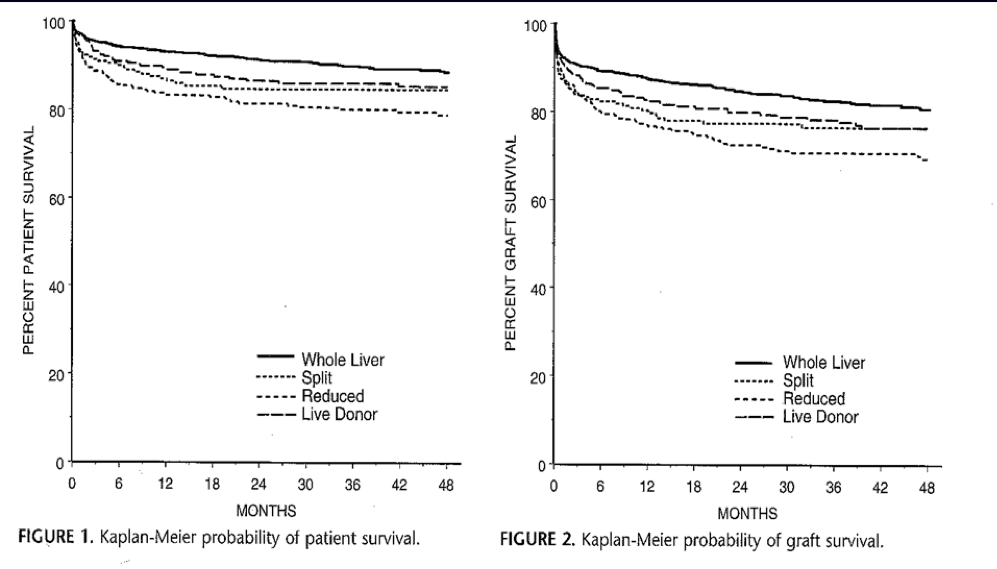 Transplant is a Team Sport and The Patients are just People that get Common Diseases
Liver Transplantation Is a Team Sport made of of many Members
Team made up of the      TX Center Providers and Staff-Surgeons, Hepatologists, Radiologist,Infectious Disease, Pathologists
Built on an Infrastructure-Nurse coordinators, Pharmacists, SW, Financial and Data specialists, and Administrators
Then finally the Glue: Hospitalist and the  Community Providers
Remember Transplant Patients are just people that get Common Diseases a
Never Forget Basic Fundamentals
How to Think about These Pt:
1st and foremost : Knowledge of the Four Anastamosis and timeline of their complications
Immunosuppression:  Unique Side Effects
The “Net State” of Immunosuppresion
Infection Timeline
The Post Transplant Timeline 
Transplant Coordinator on 24/7
To Approach the Surgical Issues       You must understand:         “THE OPERATION”
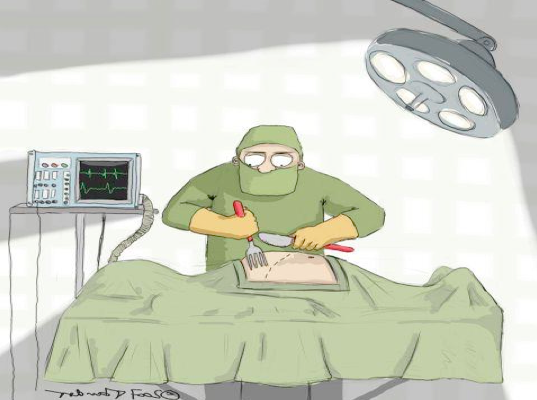 [Speaker Notes: Once decide to move forward ----Then let the big run you must understand the operation]
4 Anastamosis:
Hepatic Artery 
Bile Ducts
Hepatic Vein and  Portal Vein
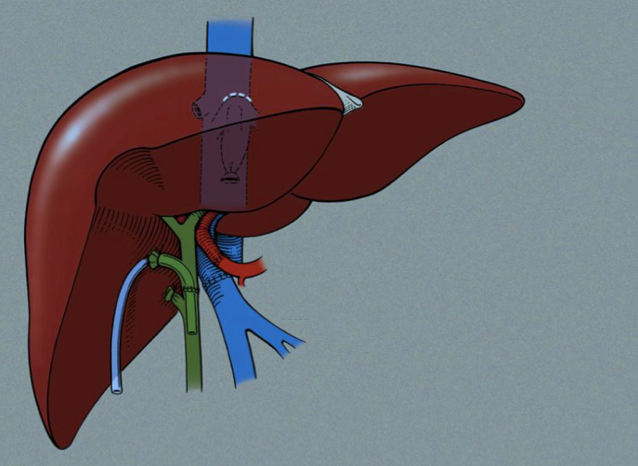 Hepatic Artery
Portal Vein
Immunosuppresion:
Common agent with their unique Side effect profile
Net State of IS
Side Effects of Immunosuppressive Drugs
Renal toxicity 

Hypertension
Diabetes 
Hyperlipidemia
Calcineurin Inhibitors 

Cyclosporin 
Tacrolimus
Side Effects of Immunosuppressive Drugs
lABS:Hyperlipidemia - 80%
Cytopenia-Nuetropenia Pt CompliantsPeripheral edema/Fluid Retention
Aphtous ulcers
Wound Healing
MTOR’sRapamycin
Everolimus
Sirolimus
GI side effects
Neutropenia
Cellcepi/Mycophenolate acid
Profound lymphocyte and monocyte depletion, increased risk of infections
Campath
Corticosteroid Side Effects
Hypertension, edema
Diabetes mellitus
Hyperlipidemia 
Osteoporosis 
Altered mental status
Cataracts
Acne
Peptic ulcers
Infections - CMV, fungal
Timeline of Infection
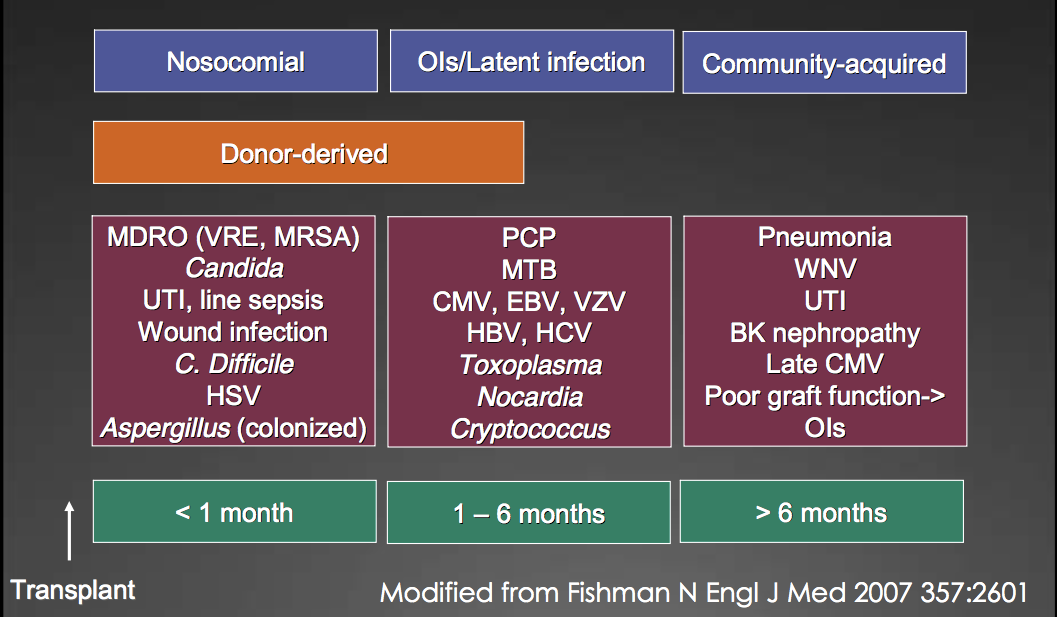 Issues 1 yr Post Transplant
Malignancies-Skin, Colon, PDLT
Metabolic Syndrome
Hyperlipidemia: Statins are Great
Avoid ACE and ARB
DDI
Herbs/Supplements: Red Bull